CMPE/SE 131Software EngineeringMarch 9 Class Meeting
Department of Computer EngineeringSan José State UniversitySpring 2017Instructor: Ron Mak
www.cs.sjsu.edu/~mak
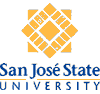 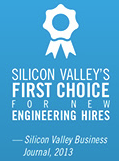 Conceptual Database Model
Visualize the requirements.

Use a conceptual data modeling technique.
Example: Entity-relationship (ER) modeling

Implementation independent: No dependencies on the logic of a particular database management system (DBMS).
Example DBMS: Oracle, MySQL, etc.

Blueprint for the logical model.
2
Logical Database Model
Create the relational database modelas the logical model.

It’s usually straightforward to map an ER model to a relational model.
3
Physical Database Model
The physical model is the actual database implementation.

Use relational DBMS (RDBMS) software.

Structured Query Language (SQL) commands to create, delete, modify, and query database structures.
4
An Example ER Diagram
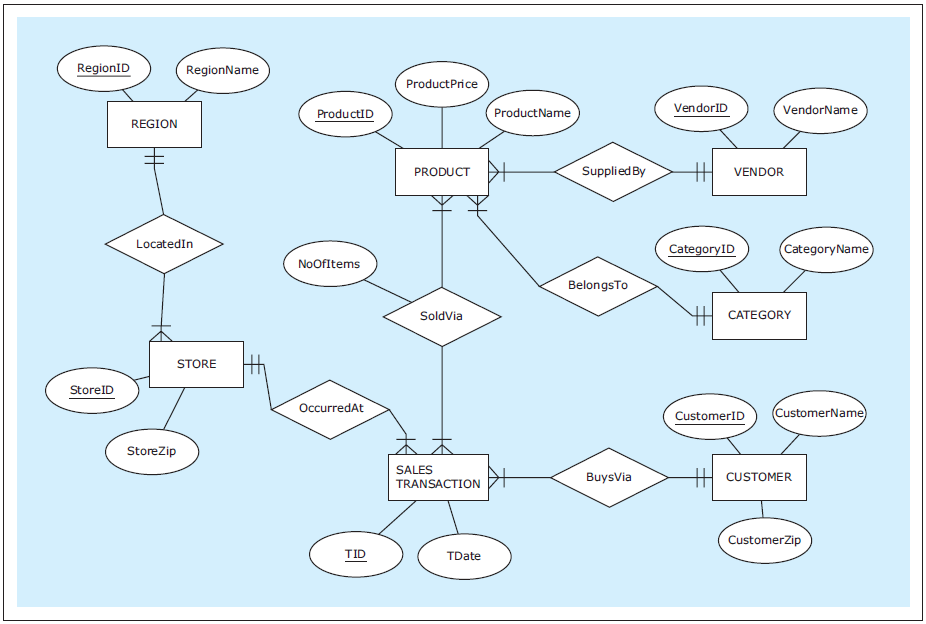 Conceptual model
Database Systems
by Jukić, Vrbsky, & Nestorov
Pearson 2014
ISBN 978-0-13-257567-6
5
Another Example ER Diagram
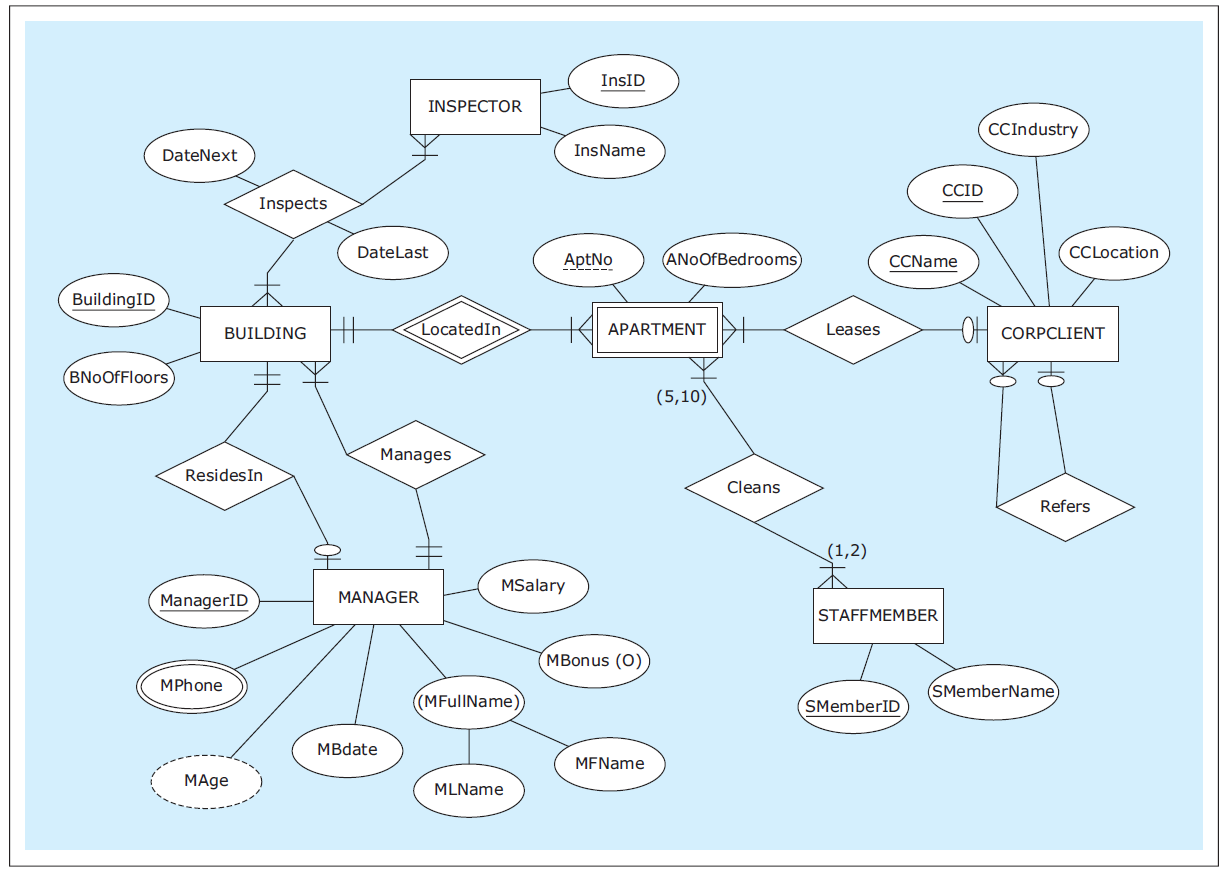 Conceptual model
Database Systems
by Jukić, Vrbsky, & Nestorov
Pearson 2014
ISBN 978-0-13-257567-6
6
Logical Database Model
Map the ER diagram to a logical model represented as a relational schema.
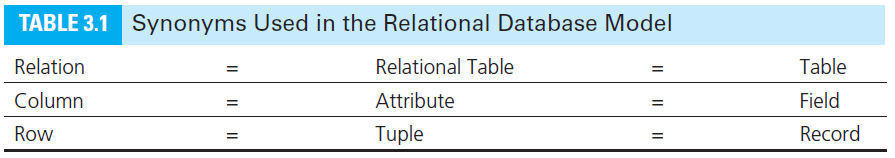 Database Systems
by Jukić, Vrbsky, & Nestorov
Pearson 2014
ISBN 978-0-13-257567-6
7
Conditions for a Table to be a Relation
Each column must have a name.
Within a table, each column name must be unique.

All values in each column must be from the same (predefined) domain.

Within a table, each row must be unique.

Within each row, each value in each column must be single-valued.
Multiple values of the content represented by the column are not allowed in any rows of the table.
8
Relational vs. Non-Relational Tables
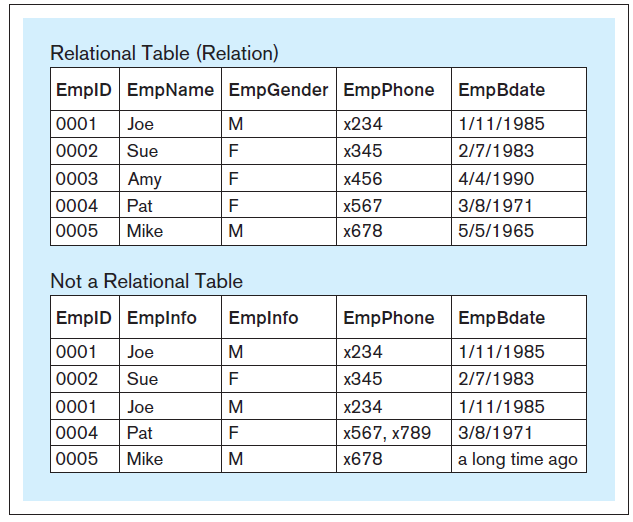 Database Systems
by Jukić, Vrbsky, & Nestorov
Pearson 2014
ISBN 978-0-13-257567-6
9
Additional Properties for a Relational Table
The order of columns is irrelevant.

The order of rows is irrelevant.
10
Primary Key
Each relation must have a primary key.
A column or set of columns whose value uniquely identifies each row.
Underline the primary key of the relational table.
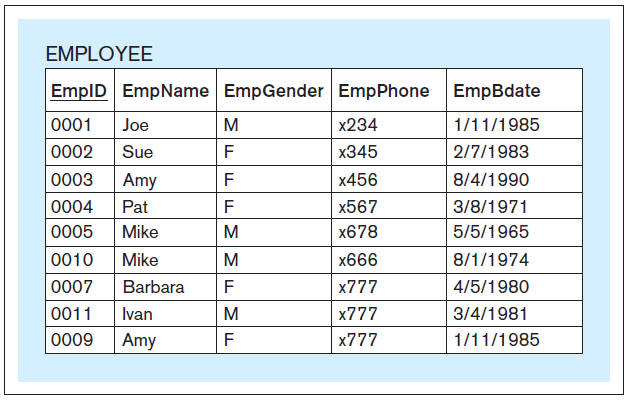 Database Systems
by Jukić, Vrbsky, & Nestorov
Pearson 2014
ISBN 978-0-13-257567-6
11
Mapping Entities
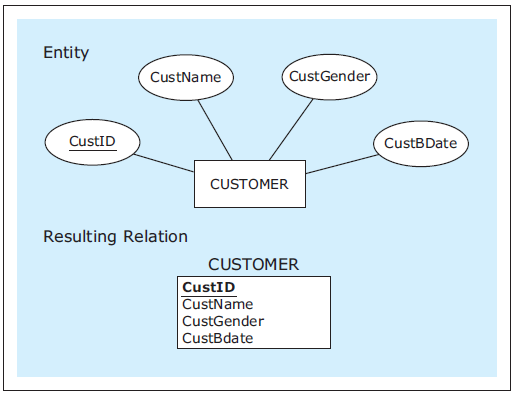 Conceptual
Physical
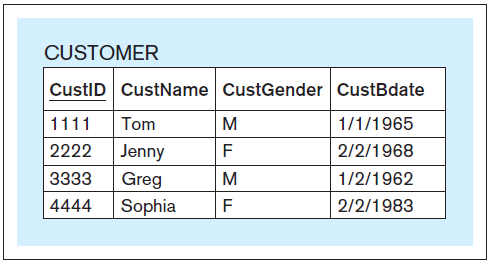 Logical
Database Systems
by Jukić, Vrbsky, & Nestorov
Pearson 2014
ISBN 978-0-13-257567-6
12
Mapping Entities, cont’d
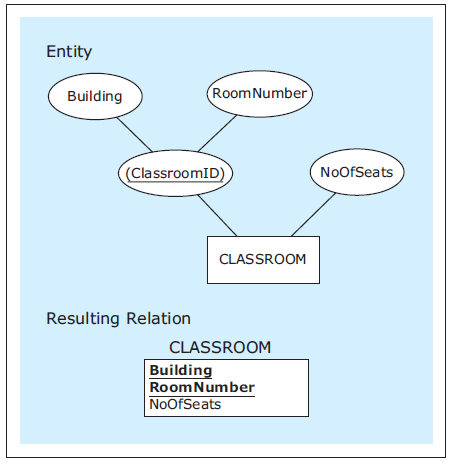 Conceptual
Physical
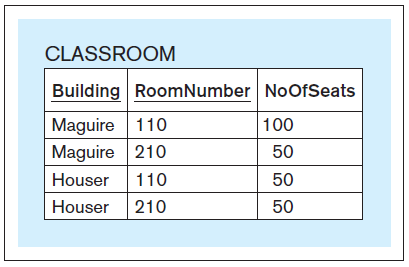 Logical
Attribute with a 
composite primary key.
Database Systems
by Jukić, Vrbsky, & Nestorov
Pearson 2014
ISBN 978-0-13-257567-6
13
Mapping Entities, cont’d
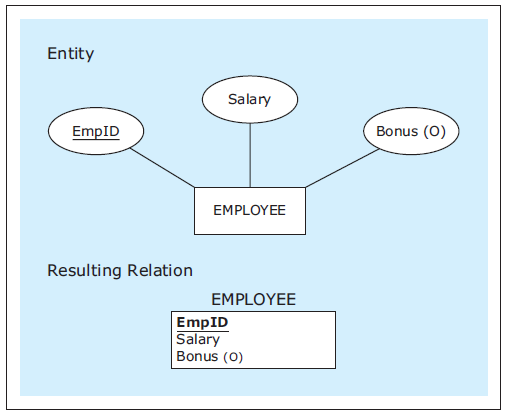 Conceptual
Physical
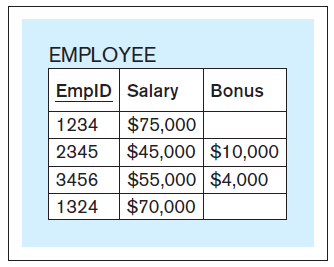 Logical
Entity with an optional attribute.
Database Systems
by Jukić, Vrbsky, & Nestorov
Pearson 2014
ISBN 978-0-13-257567-6
14
Entity Integrity Constraint
No primary key column of a relational table can have null (empty) values.
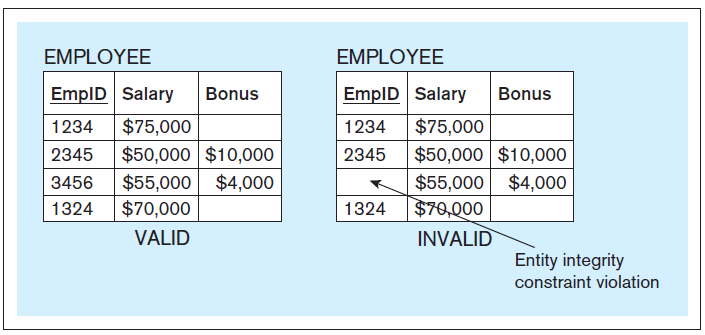 Database Systems
by Jukić, Vrbsky, & Nestorov
Pearson 2014
ISBN 978-0-13-257567-6
15
Entity Integrity Constraint, cont’d
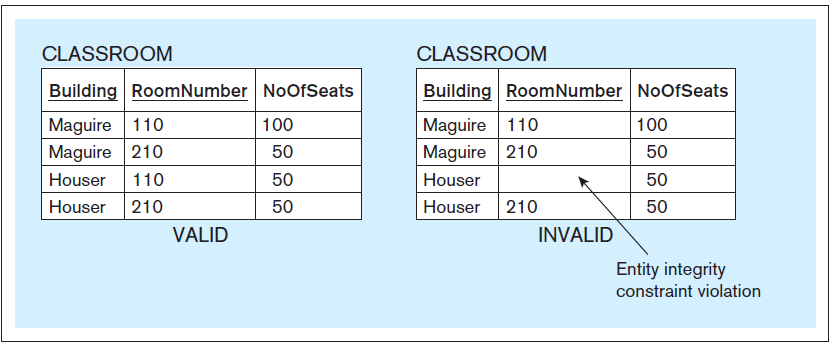 Database Systems
by Jukić, Vrbsky, & Nestorov
Pearson 2014
ISBN 978-0-13-257567-6
16
Foreign Keys
A foreign key is a column in a table that refers to a primary key column in another table.

In a relational schema, draw an arrow from the foreign key to the corresponding primary key.
17
Mapping 1:M Relationships
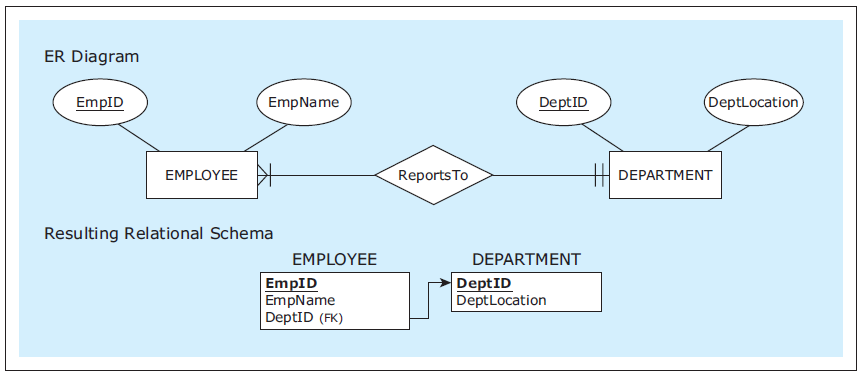 Conceptual
Mandatory 
participation
on both sides.
Logical
The foreign key on the 
M side of the 1:M relationship 
corresponds to the primary key
on the 1 side.
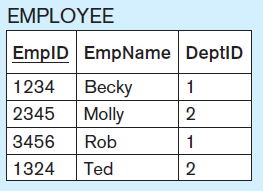 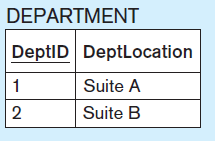 Physical
Database Systems
by Jukić, Vrbsky, & Nestorov
Pearson 2014
ISBN 978-0-13-257567-6
18
Mapping 1:M Relationships, cont’d
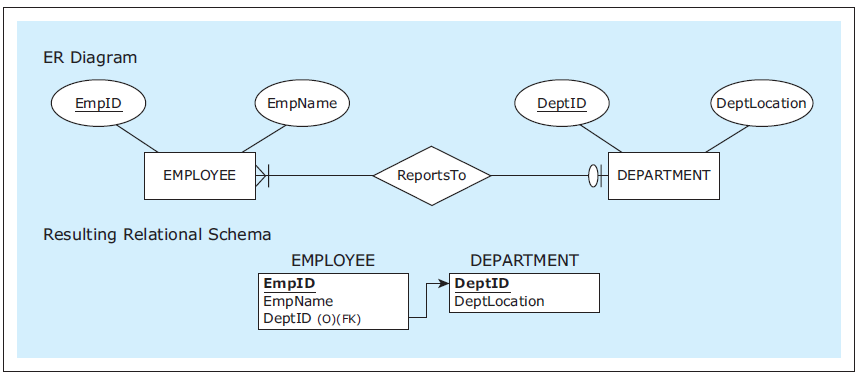 Conceptual
Logical
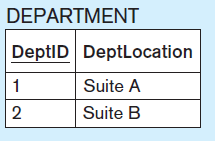 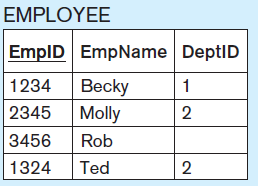 Optional participation
on the 1 side.
Physical
Database Systems
by Jukić, Vrbsky, & Nestorov
Pearson 2014
ISBN 978-0-13-257567-6
19
Mapping 1:M Relationships, cont’d
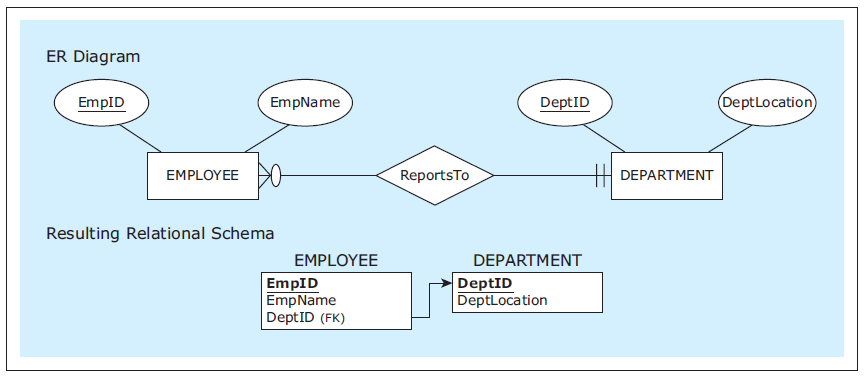 Conceptual
Logical
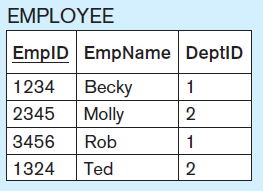 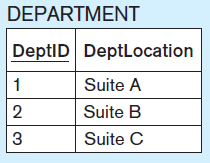 Optional participation
on the M side.
Physical
Database Systems
by Jukić, Vrbsky, & Nestorov
Pearson 2014
ISBN 978-0-13-257567-6
20
Mapping 1:M Relationships, cont’d
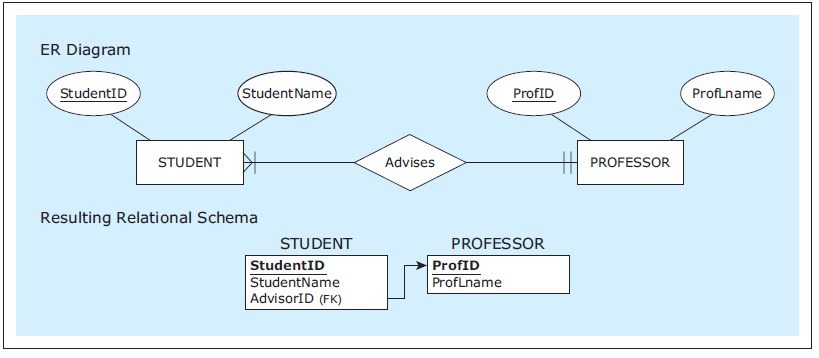 Conceptual
Logical
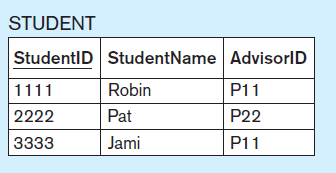 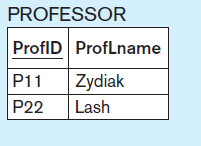 Rename a foreign key
to better reflect the
role of a relationship.
Physical
Database Systems
by Jukić, Vrbsky, & Nestorov
Pearson 2014
ISBN 978-0-13-257567-6
21
Mapping M:N Relationships
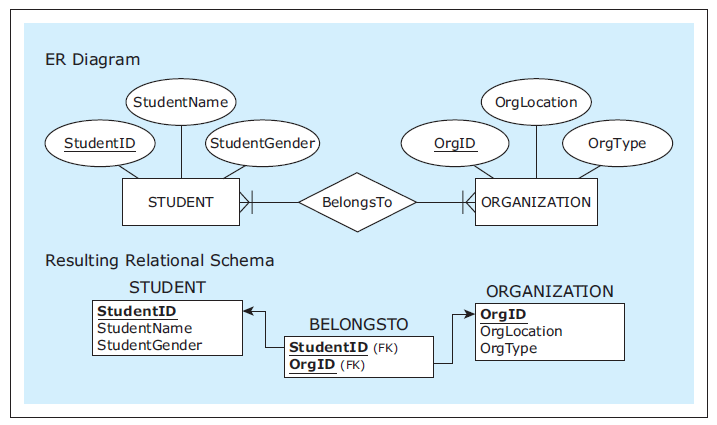 Use the
bridge relation
BELONGSTO
with two
foreign keys.

AKA:
linking table
join table
Conceptual
Logical
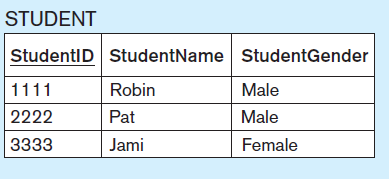 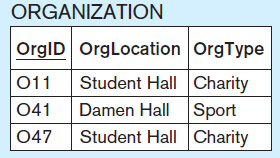 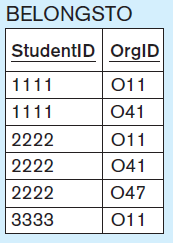 Physical
Database Systems
by Jukić, Vrbsky, & Nestorov
Pearson 2014
ISBN 978-0-13-257567-6
22
Mapping M:N Relationships, cont’d
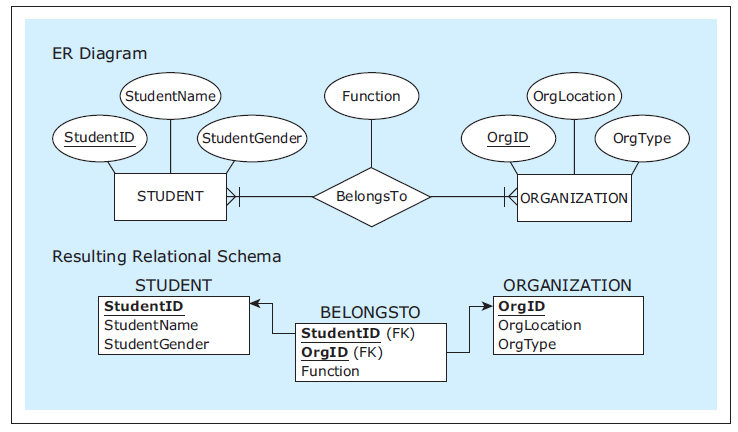 Conceptual
Relationship
with an
attribute.
Logical
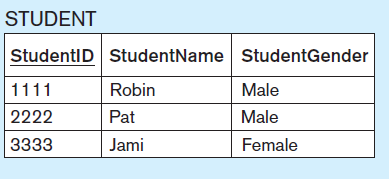 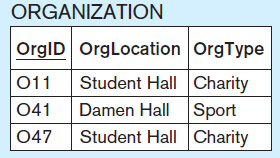 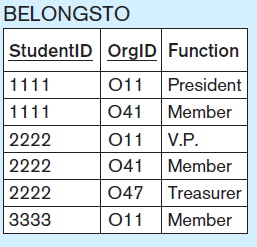 Physical
Database Systems
by Jukić, Vrbsky, & Nestorov
Pearson 2014
ISBN 978-0-13-257567-6
23
Mapping 1:1 Relationships
Map 1:1 relationships similarly to 1:M relationships.

One table will have a foreign key pointing to the primary key of the other table.

It can be an arbitrary choice of which table has the foreign key.
Make the choice that is most intuitive or efficient.
24
Mapping 1:1 Relationships, cont’d
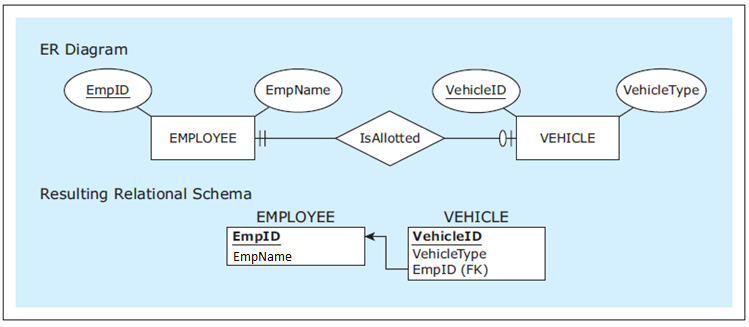 Conceptual
Logical
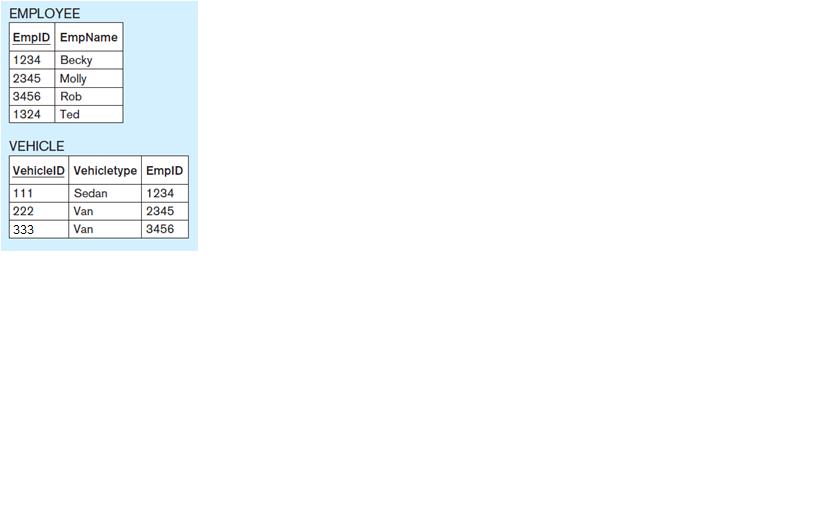 Table VEHICLE has the foreign key.
Physical
Database Systems
by Jukić, Vrbsky, & Nestorov
Pearson 2014
ISBN 978-0-13-257567-6
25
Referential Integrity Constraint
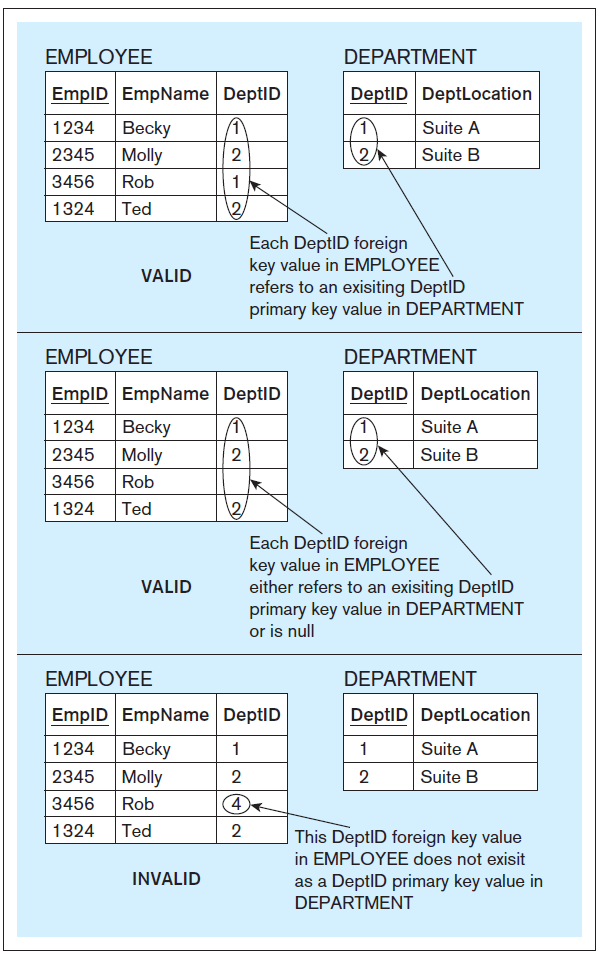 The value of a foreign key must either:

Match one of the values of the primary key in the referred table.

Be null.
Database Systems
by Jukić, Vrbsky, & Nestorov
Pearson 2014
ISBN 978-0-13-257567-6
26
Mapping Example: ER Diagram
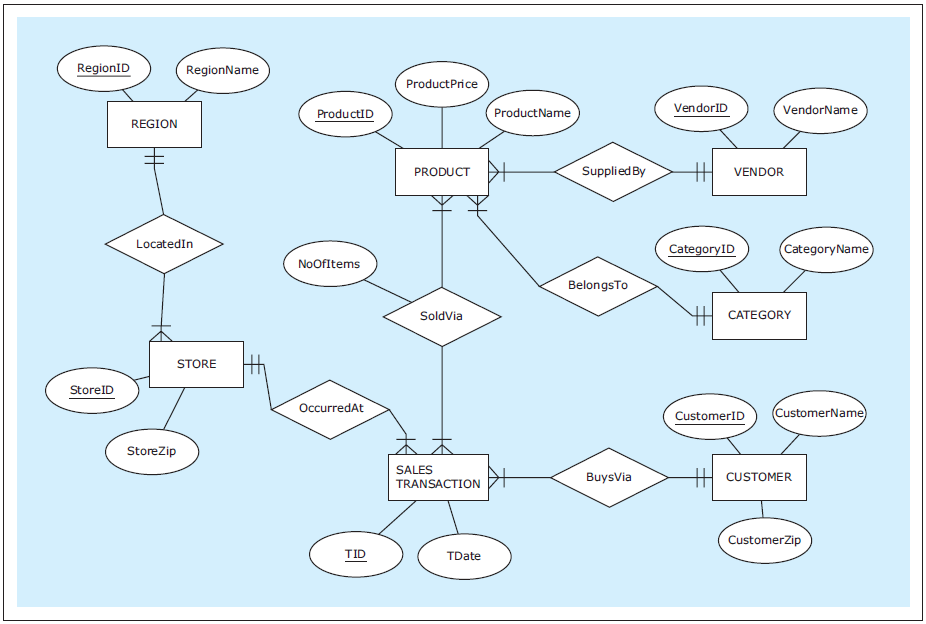 Conceptual
Data Model
Database Systems
by Jukić, Vrbsky, & Nestorov
Pearson 2014
ISBN 978-0-13-257567-6
27
Mapping Example: Relational Schema
Logical
Data Model
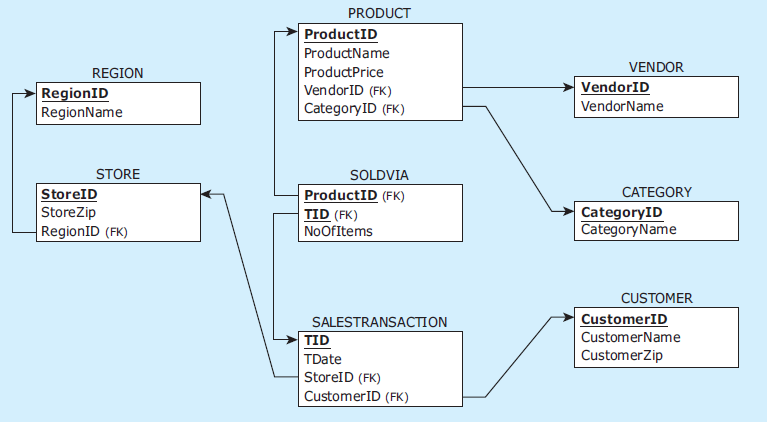 Database Systems
by Jukić, Vrbsky, & Nestorov
Pearson 2014
ISBN 978-0-13-257567-6
28
Mapping Example: Sample Data
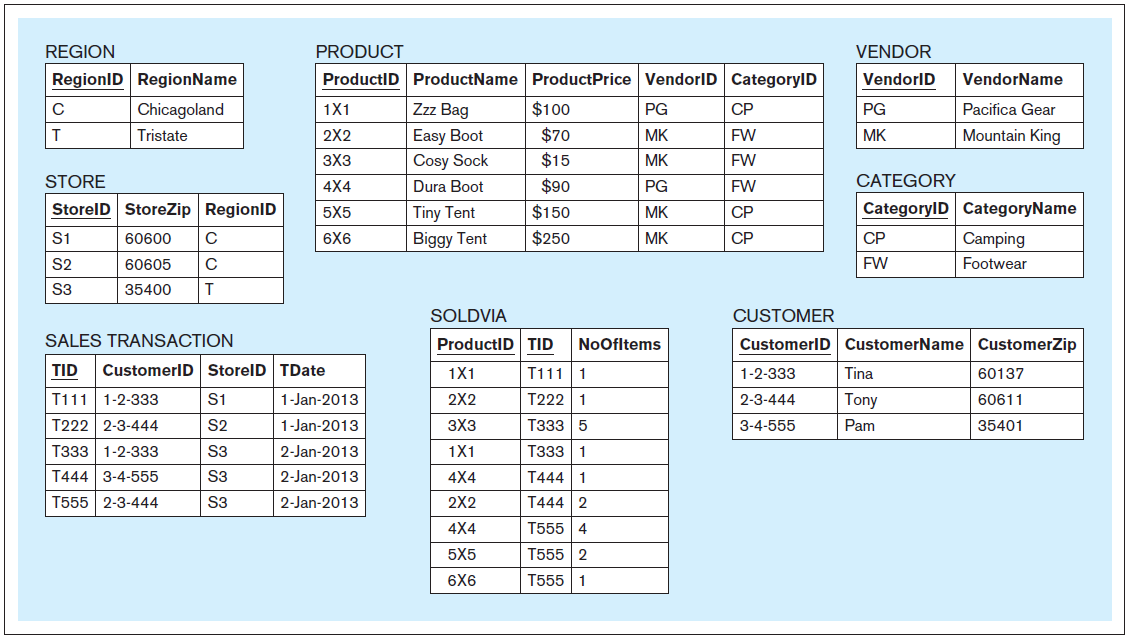 Physical
Data Model
Database Systems
by Jukić, Vrbsky, & Nestorov
Pearson 2014
ISBN 978-0-13-257567-6
29
School Database Example
Initial version
Each table has a primary key (PK) field whose value in each record uniquely identifies that record.
Student
Student
id
name
which teachers

Teacher
id
name
which classes taught

Class
class code
subject name
class room number
PK
Teacher
John Lane teaches
two classes.
PK
30
Normalization
Relational tables need to be normalized.

Improve the stability of the model.
More resilient to change.
Faster record insertions and updates.
Improve data quality.

There are six normal forms, but we will only consider the first two.

Each normal form includes the lower normal forms.
Example: A database in second normal form is also in first normal form.
31
First Normal Form (1NF)
Separate multi-valued data elements.
Break the name fields into last name and first name fields.
Student
Teacher
32
First Normal Form, cont’d
Move repeating data elements to a new table.
Student_Teacher
Student
Linking
table
Teacher
33
Problem!
Suppose Prof. Lane decides he doesn’t want to teach Operating Systems anymore and we delete that row. 





What other information do we lose as a result?
We lose the fact that the class is taught in Room 109.

The problem arises because the Teacher table really contains two separate sets of data: teacher data and class data.
Teacher
34
Primary key (PK)
Primary key (PK)
Foreign key (FK)
Second Normal Form (2NF)
Keep related data together (cohesiveness).
Teacher
Class
How would you do this relation with a linking table?
35
Final Database Structure, cont’d
Student_Class
John Doe takes Java programming, software engineering, and data structures.
Student
Class
Teacher
36
Final Database Structure, cont’d
Student_Class
The Java Programming class has John Doe and Kim Smith.
Student
Class
Teacher
37
Final Database Structure, cont’d
Student_Class
Mabel Flynn teaches compilers.
Student
Class
Teacher
38
Assignment #5
Initial draft of your Design Document.

Document the design of your application.

MVC architecture
UML package and class diagrams
UML sequence diagram

Document the design of your database.

Conceptual model: entity-relationship (ER) diagram
Logical model: relational schema
39